Kỹ thuật chiết xuất dược liệu
[Speaker Notes: 19+10=29]
Phần 1: Điền từ
Câu 1
Quá trình khuếch tán là…..
[Speaker Notes: Quá trình di chuyển vật chất từ pha này sang pha khác khi hai pha tiếp xúc trực tiếp với nhau]
Câu 2
Dựa vào chiều chuyển động tương hỗ giữa hai pha, có các phương pháp chiết xuất:
A…
B…
C…
[Speaker Notes: Ngược dòng.
Xuôi dòng. 
Chéo dòng]
Câu 3
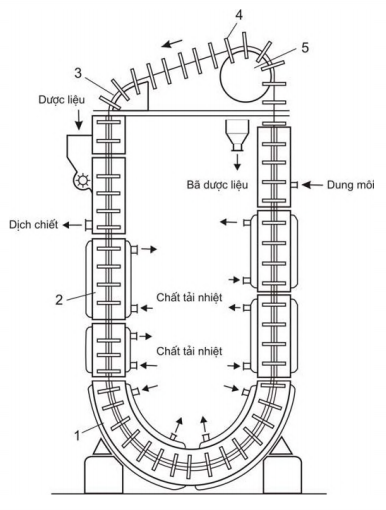 Thiết bị chiết hai cột có bộphận vận chuyển bằng xích:
1…
2…
3…
4…
5…
[Speaker Notes: 1. Đoạn uốn cong; 2. Cột đứng; 3. Con lăn xích; 4. Khung 5. Tang trống dẫn động]
Câu 4
Quá trình thẩm tích là…..
[Speaker Notes: quá trình khuếch tán giữa hai pha lỏng qua một màng có tính chất thẩm tích (chỉ cho phân tử nhỏ đi qua)]
Câu 5
Alcaloid là một chất hữu cơ …, có phản ứng…, thường gặp trong thực vật và đôi khi trong động vật, thường có dược lực tính mạnh và độc, cho … với một số thuôc thử gọi là thuốc thử của alcaloid.
[Speaker Notes: có chứa nitơ đa số có nhân vòng
kiềm
kết tủa và phản ứng màu]
Câu 6
Dung môi được chọn trong hoà tan chiết xuất phải đạt các yêu cầu sau:
A. Dễ thấm vào dược liệu
B ..................................................
C. Không làm thành phẩm có mùi đặc biệt
D. .................................................
E. .................................................
[Speaker Notes: B. Phải có tác dụng hoà tan chọn lọc
D. Phải trơ về mặt hoá học, không làm biến chất hoạt chất
E. Không gây cháy nổ]
Câu 7
Quá trình thẩm thấu là…..
[Speaker Notes: quá trình khuếch tán giữa hai pha lỏng qua một màng có tính chất bán thấm (chỉ cho dung môi đi qua)]
Câu 8
Công dụng berberin?
[Speaker Notes: có tác dụng kháng sinh chữa lỵ, gần đây phát hiện được tính chất chống ung thư .]
Câu 9
1. Mục đích của việc làm khô dược liệu chiết xuất:
A. .........................
B .........................
C. .........................
D. Là 1 phần quan trọng trong điều chế một số dạng thuốc như cao thuốc, thuốc cốm, thuốc viên...
[Speaker Notes: A. Giúp bảo quản dược phẩm chống nhiễm vi cơ
B. Đảm bảo tính bền của 1 số hoá chất
C. Làm giảm kích thước hay trọng lượng của sản phẩm, thuận tiện cho việc vận chuyển]
Câu 10
Nhược điểm của phương pháp ngâm
A. Dịch chiết quá loãng
B .....................................................
C .............................................
[Speaker Notes: B. Không chiết kiệt được hoạt chất, nên chỉ chiết 1 lần
c. Tốn nhiên liệu và thời gian cô đặc]
Câu 11
Trong chiết xuất dược liệu, quá trình khuếch tán chất tan vào dung môi tuân theo định luật Fick:

Trong đó:
D:…
F:…
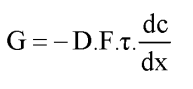 [Speaker Notes: G : lượng vật chất khuếch tán , [kg] 
F : bề m ặt khuếch tá n , vuông góc với hướng khuếch tán , [m2]]
Câu 12
Ethanol hay được dùng làm dung môi chiết xuất trong phương pháp........(A).........vì không làm ..........(B).........dược liệu như nước.
[Speaker Notes: Ngâm
Hỏng (do vi sinh vật phát triển)]
Câu 13
Đối với dược liệu chứa nhiều tinh bột không nên……, tránh giải phóng ra nhiều tinh bột và ……để tránh bị hồ hoá.
[Speaker Notes: xay dược liệu quá mịn
không nên chiết ở nhiệt độ cao]